Curriculum planning for every student in every classroom – professional learning
24 April 2023
Aboriginal Education
Anthony GalluzzoK-6 Advisor, Aboriginal Outcomes and Partnerships Directorate
Carolyn Amat
Curriculum Implementation Advisor, Curriculum and Reform Directorate
Aboriginal Education
24 April 2023
Acknowledgement of Country
We acknowledge the many diverse Aboriginal Nations and language groups of NSW and pay respect to the Lands, Skies and Waters of these Nations, and to the many Ancestors who have shaped and nurtured Country.  
We honour the Elders, the custodians of Country, and the future generations who have a responsibility to continue the legacy of Elders and Ancestors.
This artwork was created by Suzanna Bulai, a student at Boggabilla Central School which is on Gamilaraay Country near the Queensland border in the north east of NSW. The artwork expresses the themes of community, school, friendship and family. Image © State of New South Wales (Department of Education) 2022.
Webinar structure
Curriculum planning for every student in every classroom professional learning
4
NSW Curriculum reform
Streamlining and strengthening curriculum planning
All NSW teachers will be developing new teaching and learning programs.
This professional learning presents aligned, coherent advice from the department's expert teams:
Aboriginal Outcomes and Partnerships
Curriculum and Reform (including High potential and gifted education)
Inclusion and Wellbeing (including Inclusive Education and Disability Strategy)
Multicultural Education (including English as an additional language or dialect).
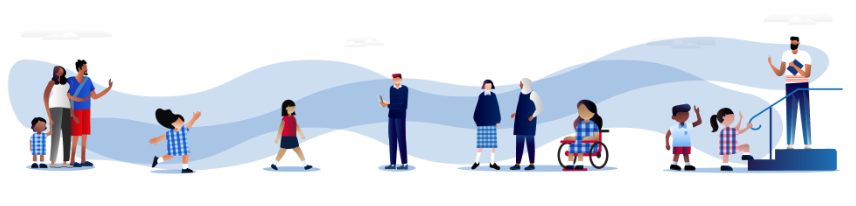 5
[Speaker Notes: Speaking notes
As teachers implement new curriculum across K-12, this is a unique opportunity for all of us to refine what we do to meet the diverse needs of our learners.
This professional learning:
places equity at the centre
supports system change across K-12 
uses a strengths-based approach
provides aligned, consistent advice, strategies and resources.]
Curriculum planning
for every student in every classroom
Background
In all NSW classrooms, there is a diverse range of students, including students with disability, high potential and gifted students, Aboriginal students and students who are learning English as an additional language or dialect.
Some students may identify with more than one of these groups, or even all of them.
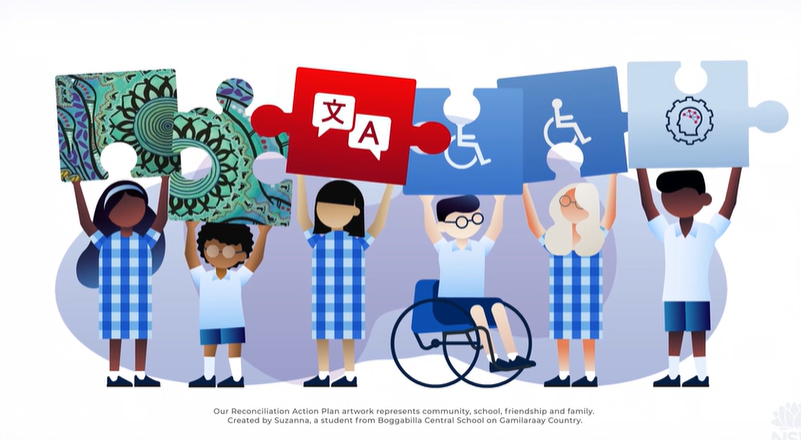 6
[Speaker Notes: Speaking notes
This professional learning strengthens teacher capability for curriculum planning, programming and assessing to optimise learning for the full range of students. ​
The aligned, coherent advice provides the support teachers have asked for, available in one place.]
Curriculum planning for every student K-12
Professional learning resources
Find curriculum planning advice, strategies and resources for teachers and learn more about the microlearning modules. 
Curriculum planning for every student in every classroom professional learning (AC00180) – (NESA Accredited PD) microlearning available in MyPL .
Curriculum planning for every student – Resources and professional learning to assist in planning, programming and assessing from K-12.
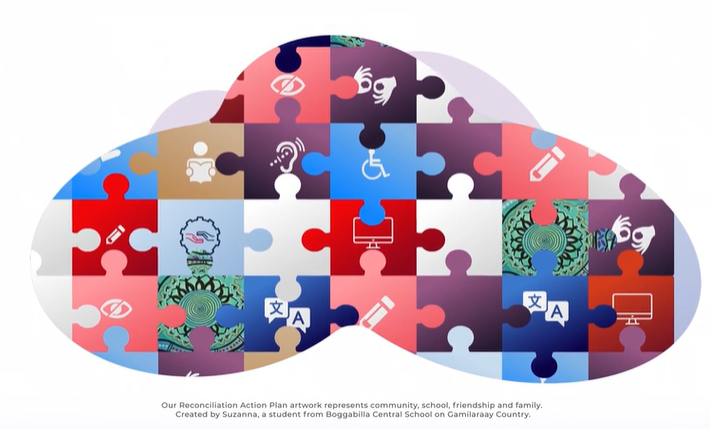 7
[Speaker Notes: Speaking notes
You may wish to watch this brief overview of Curriculum planning for every student in every classroom professional learning (AC00180) (1:14 minutes) to show staff about this microlearning. 
Option​
If staff have already engaged in the selected modules, you can choose different modules to work through. Each of the 25 modules contain question prompts for individual and collaborative reflection and discussion on curriculum planning practice]
Celebrating and planning for diverse student needs
Reflection and discussion – part 1
Think about what resonates most for you as you work your way through the module? 
What does diversity look like within your classroom?
What does diversity look like within your school context?
What information and data helps build your understanding of the students?
How do you celebrate and plan for diversity?
8
Engaging Aboriginal learners
Reflection and discussion – part 2
What strategies are you implementing to support Aboriginal and/or Torres Strait Islander learners and build culturally safe learning environments?  
What is one professional commitment you could make to ensure your teaching practice is culturally responsive to Aboriginal and/or Torres Strait Islander learners and allows all students to build shared understanding?
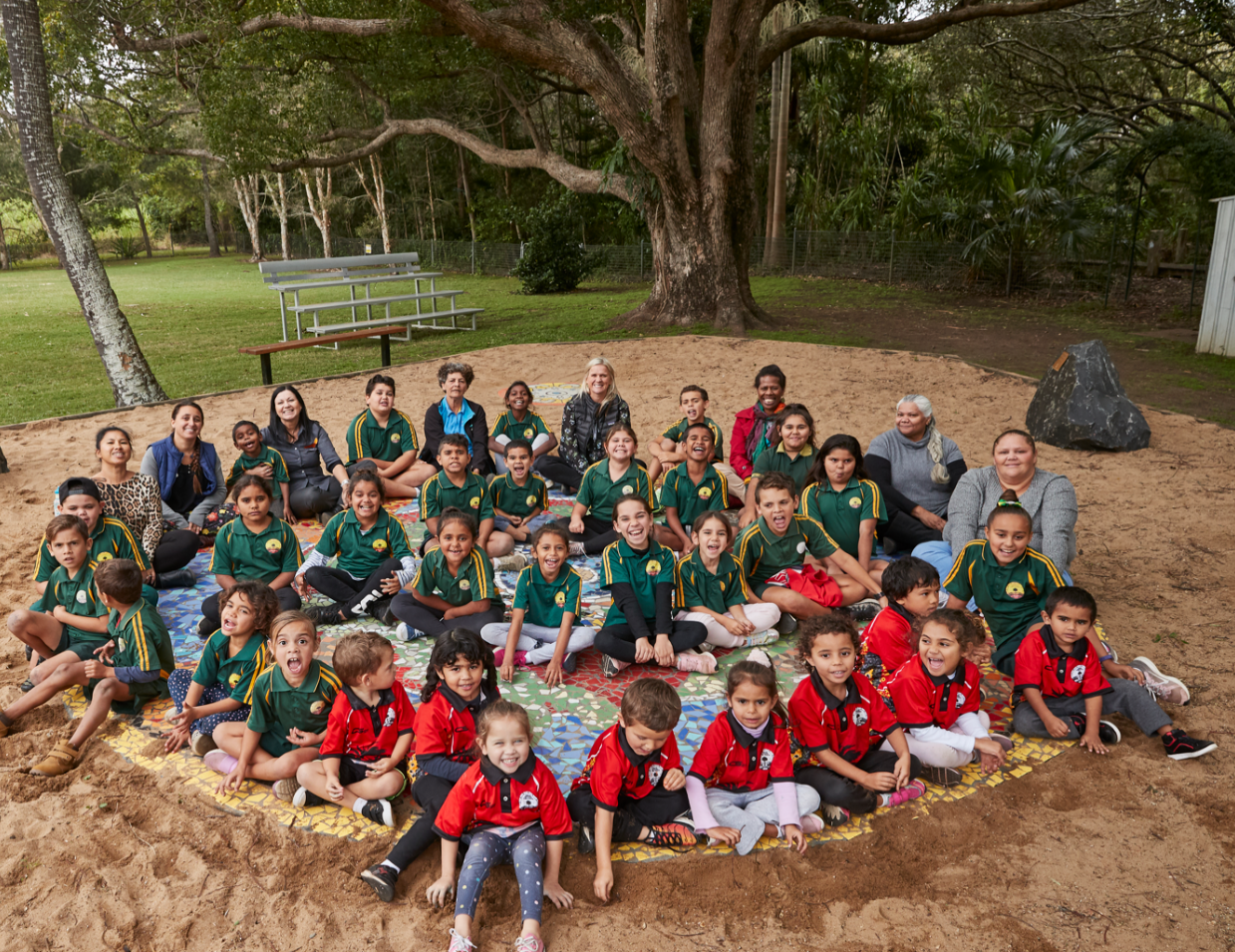 9
Culturally safe learning environments
Practical strategies
Celebrate and promote Aboriginal and/or Torres Strait Islander cultural knowledge.​
Ensure resources for learning include Aboriginal and/or Torres Strait Islander authors and voices. ​
Encourage participation and value the knowledge and skills of families, community members, Elders and cultural facilitators. ​
Show respect for Aboriginal and Torres Strait Islander culture and cultural identity. ​
Address incidents of racism and develop practices which promote anti-racism and ensure equity.
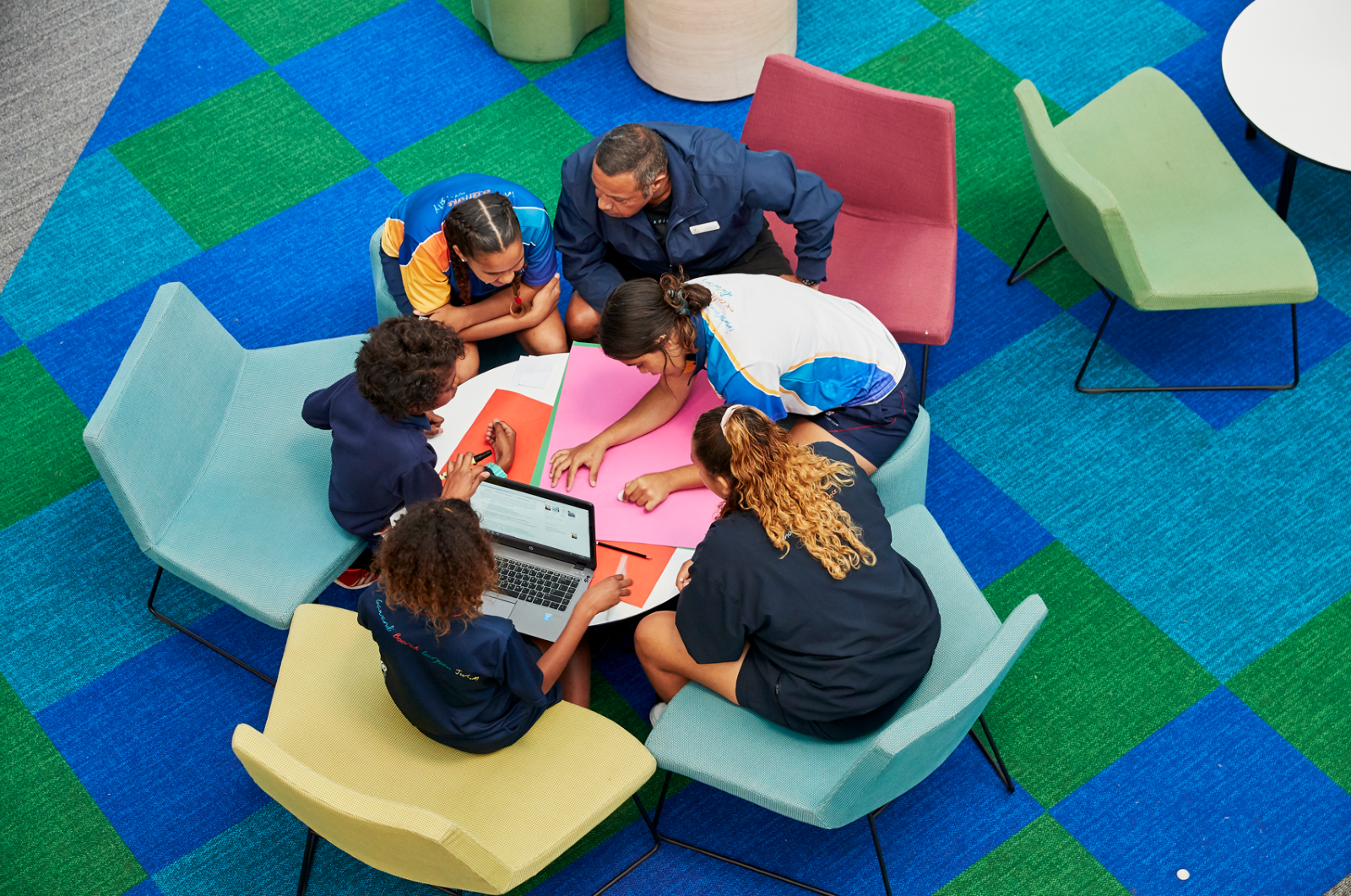 10
Aboriginal education
Curriculum planning support for Aboriginal learners
Aboriginal education policy and key documents 
The Aboriginal Education Policy confirms the NSW Department of Education's commitment to improvement in educational outcomes and wellbeing for Aboriginal and Torres Strait Islander students. 
Strong strides together: Meeting the educational goals for Aboriginal and/or Torres Strait Islander students  
This resource is developed by the NSW Department of Education’s Centre for Education Statistics and Evaluation and brings together the evidence on ways that schools can contribute to the educational success of Aboriginal and/or Torres Strait Islander students. 
Strong strides together – summary discussion guide
11
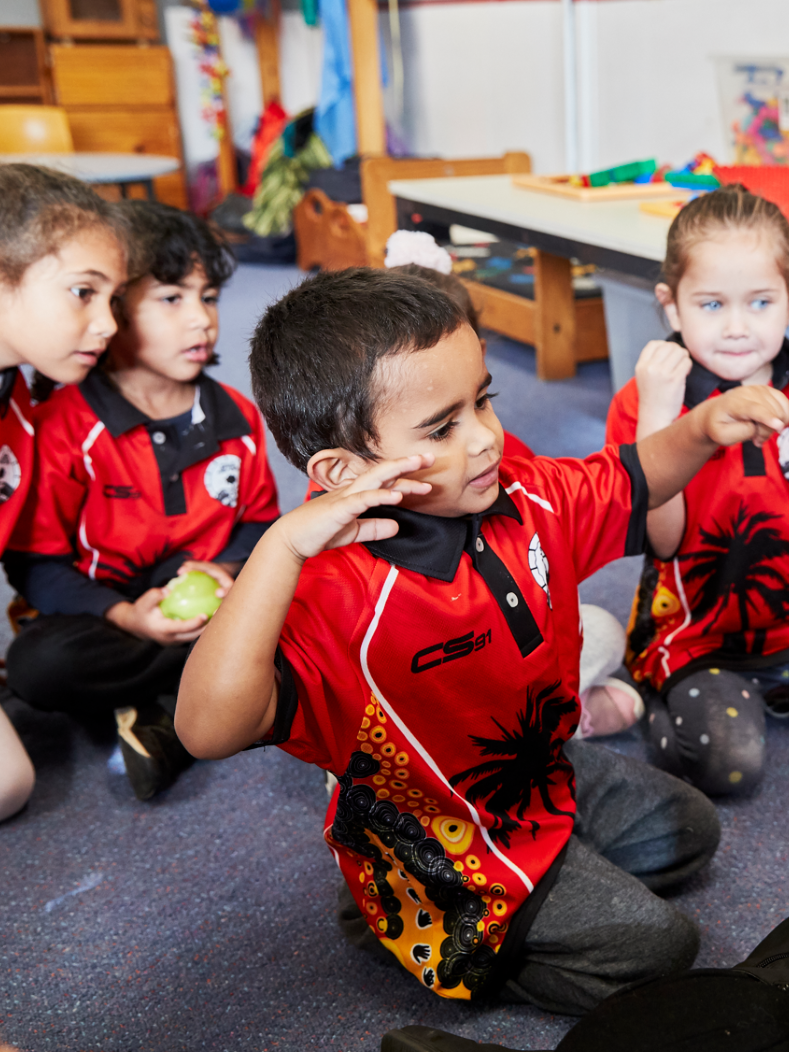 English as an additional language or dialect education
Curriculum planning support for EAL/D learners
Capability Framework for Teaching EAL/D Aboriginal and Torres Strait Islander students
This resource is designed to increase the capability of teachers in rural, remote and metropolitan areas to better meet the needs of Aboriginal and Torres Strait Islander EAL/D learners. The framework is aligned with the Australian Professional Standards for Teachers. 
EAL/D Hub 
The EAL/D Hub provides online professional learning to promote excellence in teaching Aboriginal and Torres Strait Islander learners. 
Multicultural education
Find resources to build culturally inclusive and responsive learning environments and provide support for EAL/D students.
12
High potential and gifted education
Curriculum planning support for HPG learners
High potential and gifted education 
Find professional learning and resources to support high potential and gifted learners, including a link to the HPGE professional learning and resources hub. 
Illustration of practice – Tahj’s story 
This resource explores how consideration of culture, community, connections, and high potential across multiple domains can build partnerships and support the wellbeing, achievement and aspirations of high potential and gifted Aboriginal students.
13
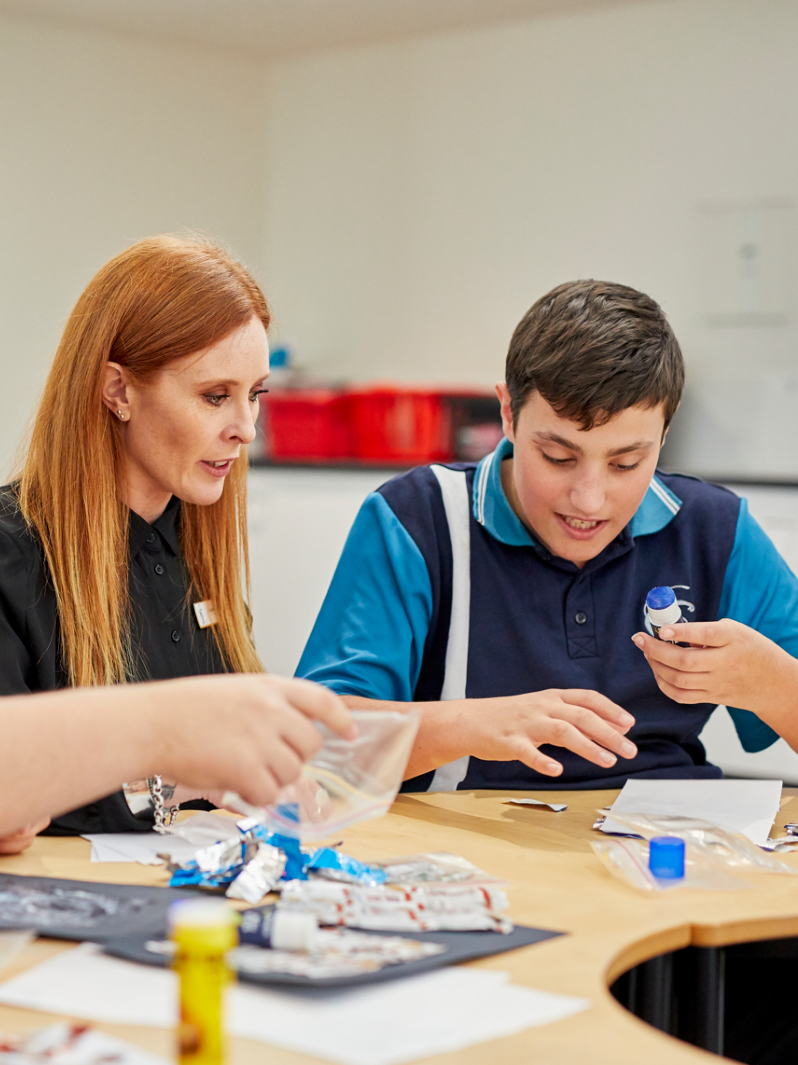 Education for learners with disability
Curriculum planning support for learners with disability
Inclusive Practice hub 
A collection of evidence-based resources to support learners with disability and/or additional needs. 
About universal design for learning
Find more information about the Universal Design for Learning framework and guidelines.
14
The Australian Professional Standards for Teachers
Curriculum planning for every student in every classroom professional learning webinar
Australian Professional Standards for Teachers
1.4.2 – Design and implement effective teaching strategies that are responsive to the local community and cultural setting, linguistic background and histories of Aboriginal and Torres Strait Islander students. 
6.3.1 – Participate in learning to update knowledge and practice targeted to professional needs and school and/or system priorities. 
6.3.2 – Contribute to collegial discussions and apply constructive feedback from colleagues to improve professional knowledge and practice.
15